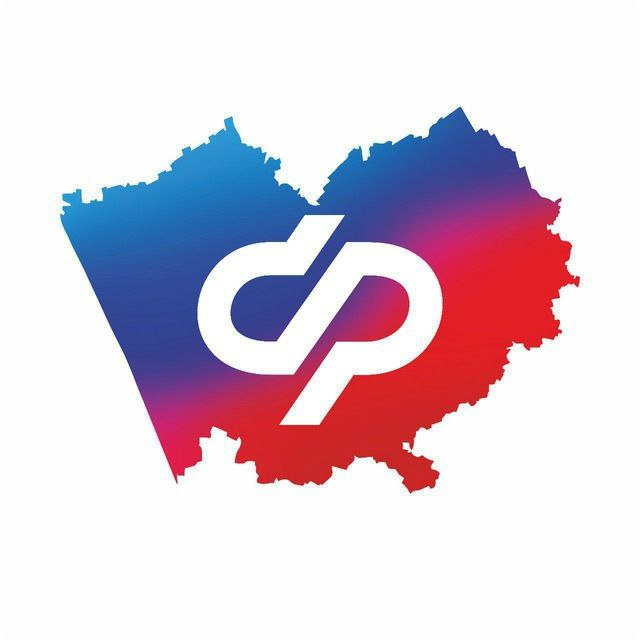 Дополнительный механизм обеспечения инвалидов средствами реабилитации
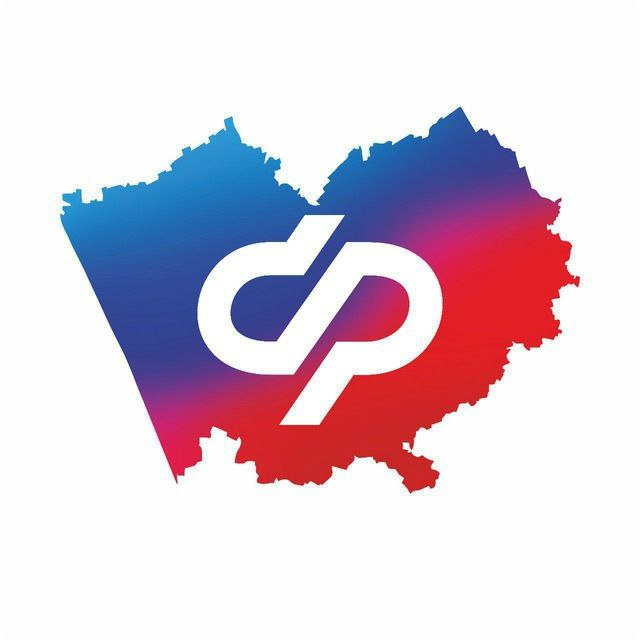 Подача заявления любым удобным способом
- через Единый портал государственных и муниципальных услуг https://www.gosuslugi.ru/ 
на личном приеме в клиентских службах Социального фонда России,
МФЦ, 
по почте.
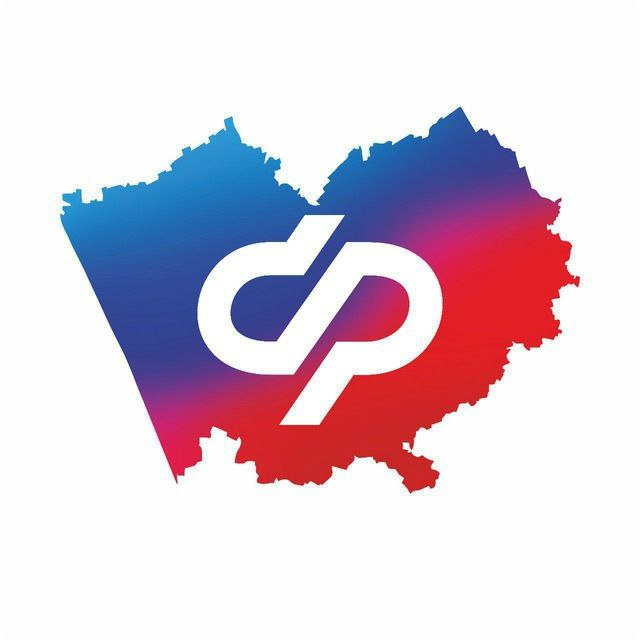 Что необходимо для получения электронного сертификата?
Наличие рекомендаций в Индивидуальной программе реабилитации и абилитации инвалида по обеспечению техническими средствами реабилитации (ИПРА предоставляется инвалидом по желанию);
 наличие банковской карты национальной платежной системы «МИР».
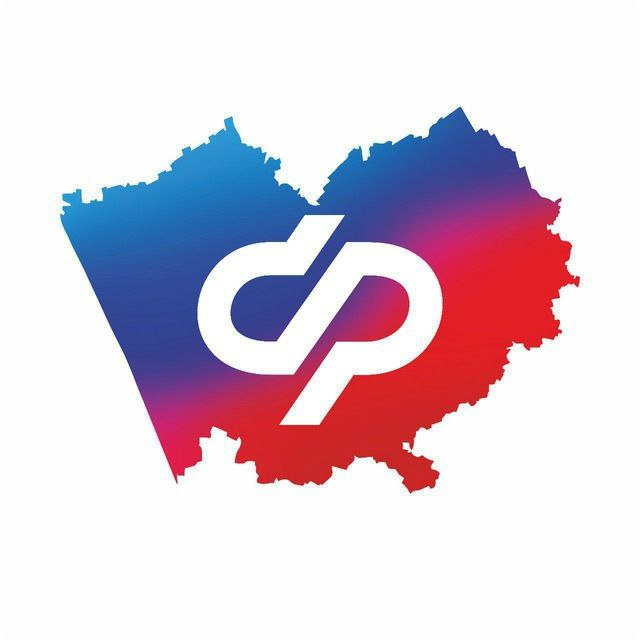 Какие технические средства можно приобретать с использованием электронного сертификата ?
С актуальным перечнем ТСР, доступном для приобретения с использованием электронного сертификата можно ознакомиться на портале Госуслуг (gosuslugi.ru) или в Каталоге (ktsr.sfr.gov.ru).
На сегодняшний день к приобретению за счет средств электронного сертификата доступны все изделия Классификации: 
трости опорные и тактильные, костыли, опоры, поручни;
кресла-коляски с ручным приводом (комнатные, прогулочные, активного типа), с электроприводом, малогабаритные;
протезы и ортезы;
ортопедическая обувь;
противопролежневые матрацы и подушки;
приспособления для одевания, раздевания и захвата предметов;
специальная одежда;
специальные устройства для чтения «говорящих книг», 
для оптической коррекции слабовидения;
медицинские термометры и тонометры с речевым выходом;
сигнализаторы звука световые и вибрационные;
слуховые аппараты, в том числе с ушными вкладышами индивидуального изготовления;
телевизоры с телетекстом для приема программ со скрытыми субтитрами;
телефонные устройства с текстовым выходом;
голосообразующие аппараты;   
специальные средства при нарушениях функций выделения(моче - и калоприемники);
абсорбирующее белье, подгузники;
кресла-стулья с санитарным оснащением;
 брайлевский дисплей, программное обеспечение экранного доступа.
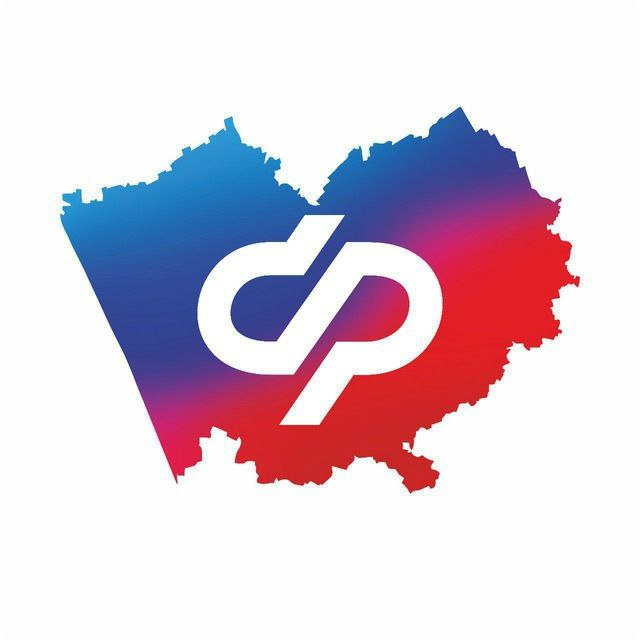 Где можно приобрести средства реабилитации с использованием электронного сертификата ?
За счет средств электронного сертификата можно приобрести изделия в:
ИП КИСЕЛЁВ РОМАН АЛЕКСАНДРОВИЧ по адресам:
Луганская Народная Республика, городской округ город Луганск, город Луганск, улица Советская, дом 55;
Луганская Народная Республика, городской округ город Луганск, город Луганск, улица 50-летия Обороны Луганска, дом 14М 
ООО «ГЛАВОРТО ДОНБАСС» по адресу:
Луганская Народная Республика, г.о. город Луганск,               г. Луганск, ул. Челюскинцев, д. 13А 
ИП НАЗАРЕНКО ЕКАТЕРИНА ЕВГЕНЬЕВНА                  по адресу:
Луганская Народная Республика, м.о. Антрацитовский,           г. Антрацит, ул. Коммунальная, зд. 51
ГУП ЛНР «ПОЗ» по адресу: 
Луганская Народная Республика, городской округ город Луганск, город Луганск, улица Фрунзе, дом 111А 
ООО «ЛЦП» по адресу:
Луганская Народная Республика, городской округ город Луганск, город Луганск, улица Монтажная, дом 15Г
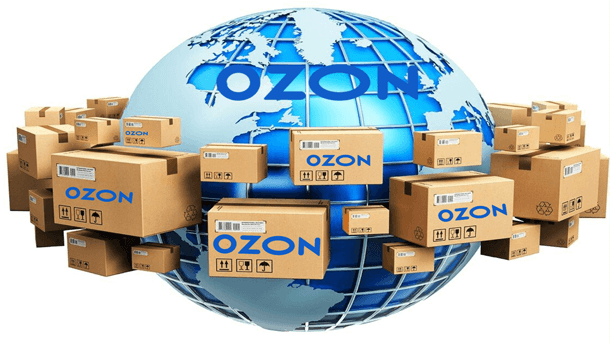 !!! На Онлайн-площадке Маркетплейса Ozon